4.3				           	     Spegling och symmetri
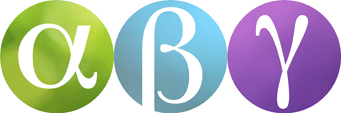 AKTIVITET
Spegling
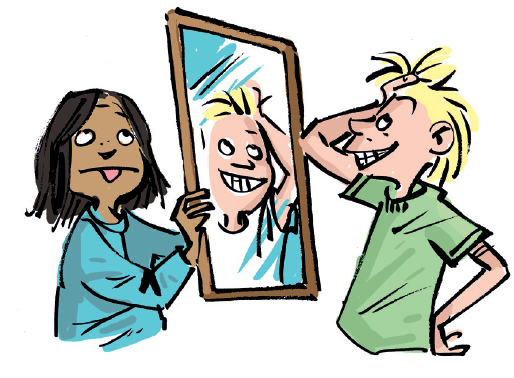 Spegel och aktivitetsblad
Materiel:
Antal deltagare:
1 – 2 st
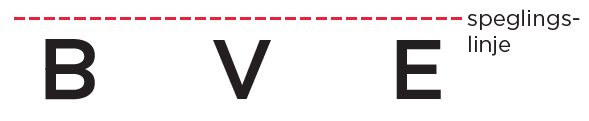 Placera spegeln vågrätt på speglingslinjen. Spegla bokstäverna. Hur ser spegelbilden ut?
A
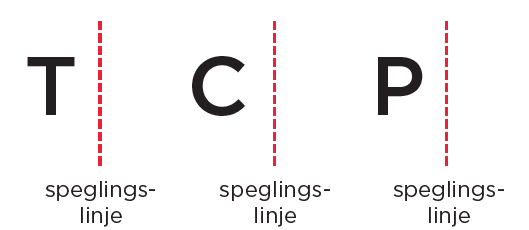 B
Hur tror du spegelbilden ser ut för följande bokstäver om du håller spegeln på spegellinjen? Tänk efter först vad du tror och prova sen.
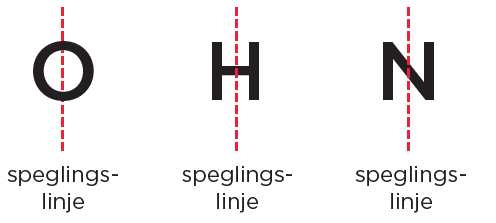 Nu låter vi speglinglinjen gå lodrätt genom mitten av några bokstäver. Spegelbilden tillsammans med den del av bokstaven du ser bildar en bokstav. Vilken? Tänk efter först och prova sen.
C
D
Bokstaven N blir ju en ny bokstav när du speglar som du gjorde ovan. 
Kan du komma på någon annan bokstav som kan speglas till en ny?
Spegling
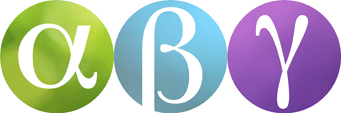 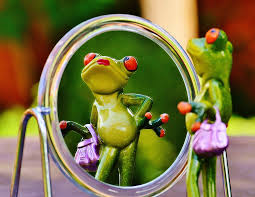 Vid spegling i en vanlig spegel blir bilden lika stor som originalet. Den enda skillnaden är att höger och vänster bytt plats.
Vi kan konstruera (skapa) spegelbilder – var de finns och hur de ser ut. Låt oss som exempel rita spegelbilden av en sträcka AB.
På vänster sida om speglingslinjen (spegeln) finns sträckan AB.
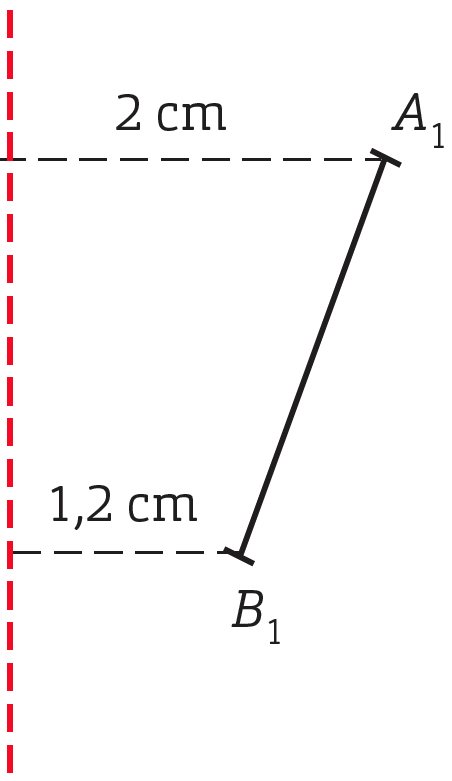 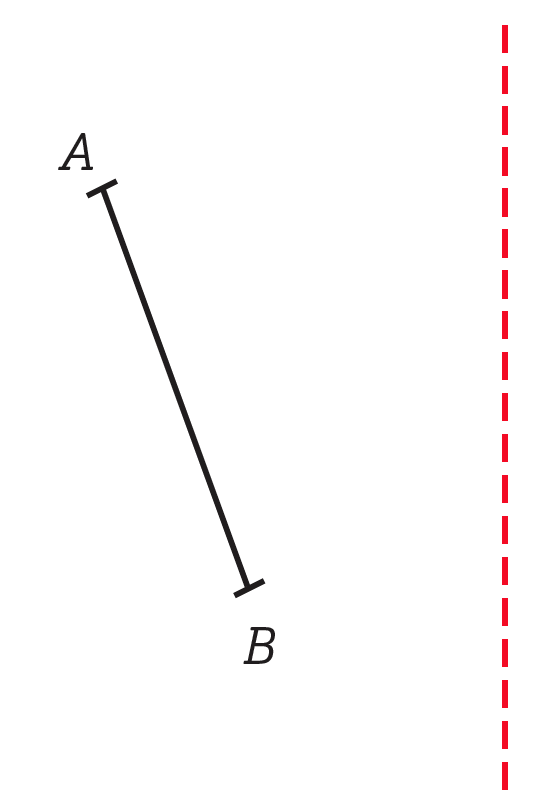 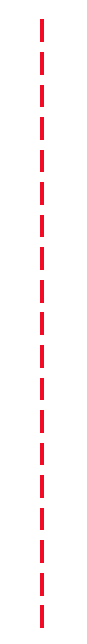 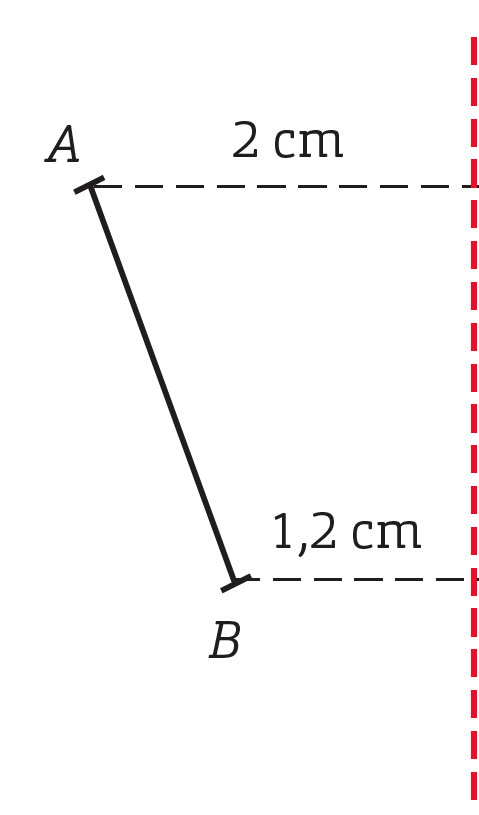 Speglingslinje
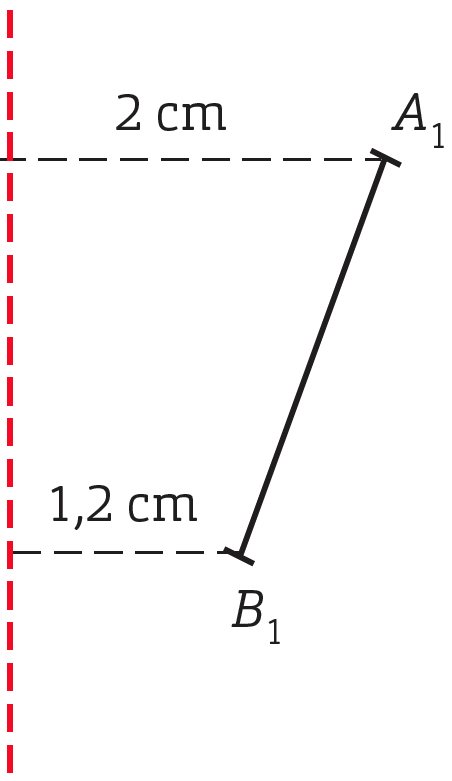 Sedan sätter vi ut punkten A1 och B1 på andra sidan speglingslinjen.
Om vi ska konstruera en spegelbild av sträckan AB mäter vi det vinkelräta avståndet från speglingslinjen till A och B.
Till sist binder vi samman punkterna A1 och B1 .
Sedan ritar vi ut lika långa sträckor på andra sidan av speglingslinjen.
Sträckan A1B1 är en spegelbild av sträckan AB.
Symmetri
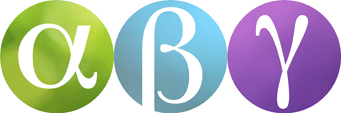 Vi ser då att spegelbilden tillsammans med den ursprun-gliga bilden bildar bokstaven W.
Vi speglar en figur som nästan ser ut som ett  V.
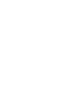 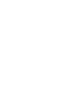 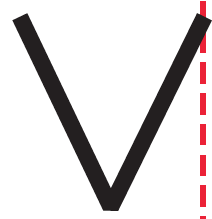 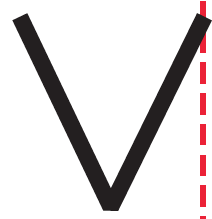 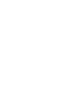 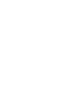 Man säger då att bokstaven W är symmetrisk och den linje som är vår speglingslinje kallas symmetrilinje.
Om du placerar en spegel på symmetrilinjen i en symmetrisk figur ser du i spegeln en bild som är identisk med det som speglas, förutom att den är spegelvänd.
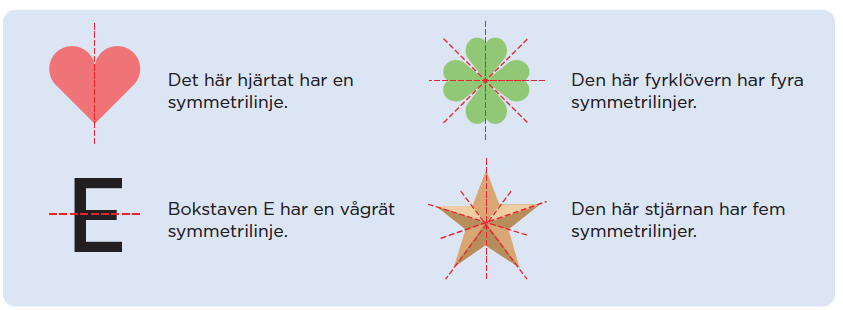 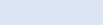 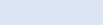 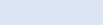 Den här fyrklövern har fyra symmetrilinjer.
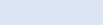 Det här hjärtat har en symmetrilinje som är lodrät.
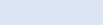 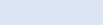 Den här sjärnan har fem symmetrilinjer.
Bokstaven E har en vågrät symmetrilinje.
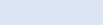 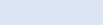